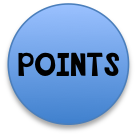 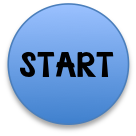 564,400
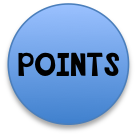 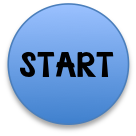 800,000
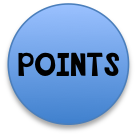 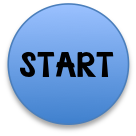 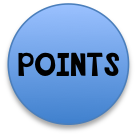 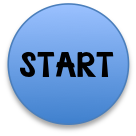 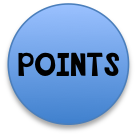 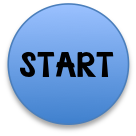 348,980
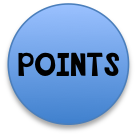 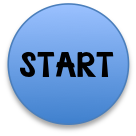 9,300,000
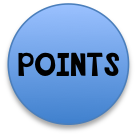 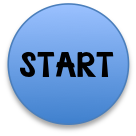 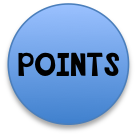 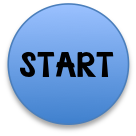 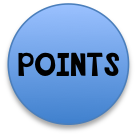 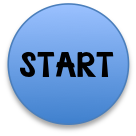 900,000
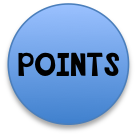 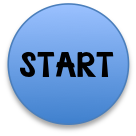 607,600
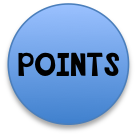 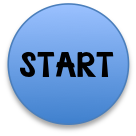 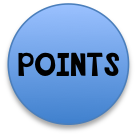 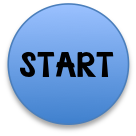 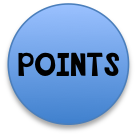 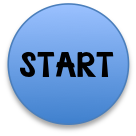 557,000
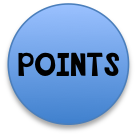 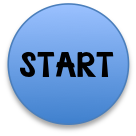 9,486,300
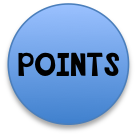 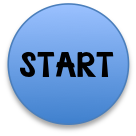 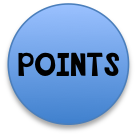 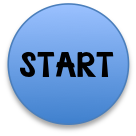 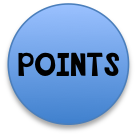 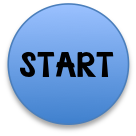 83,800
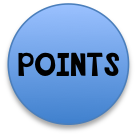 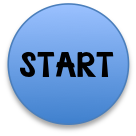 90,000
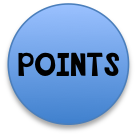 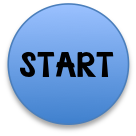 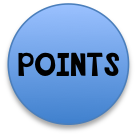 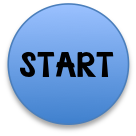 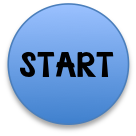 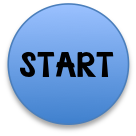 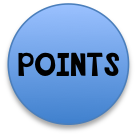 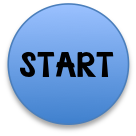 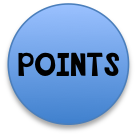 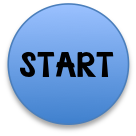